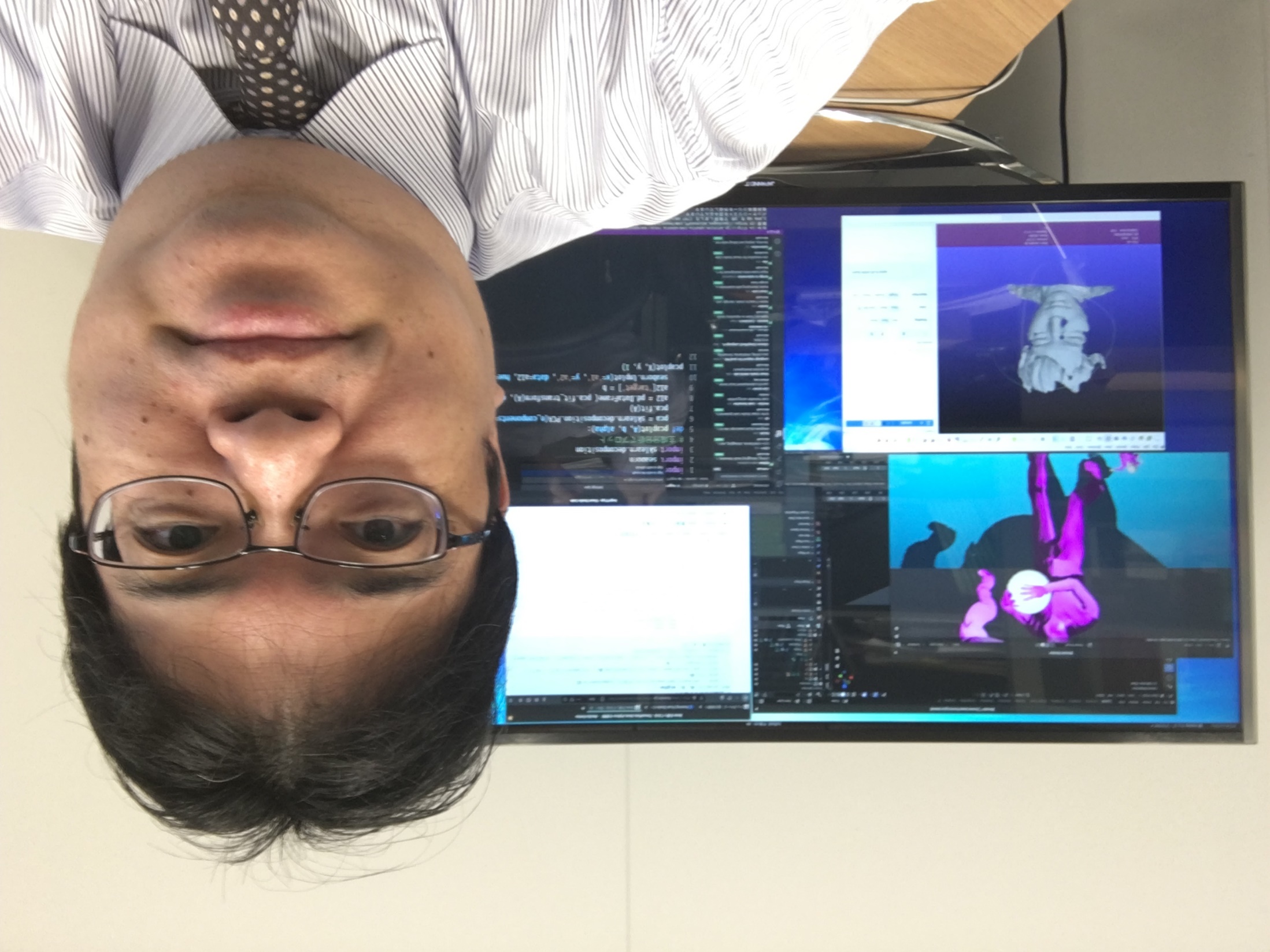 qd-6. クエリのデザインビュー
Access の実演（全６回）
Access を学びたい人へ
https://www.kkaneko.jp/de/qd/index.html
金子邦彦
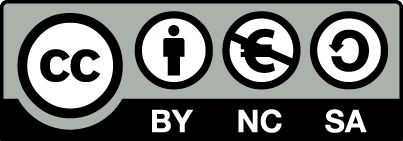 1
使用するテーブルとリレーションシップ
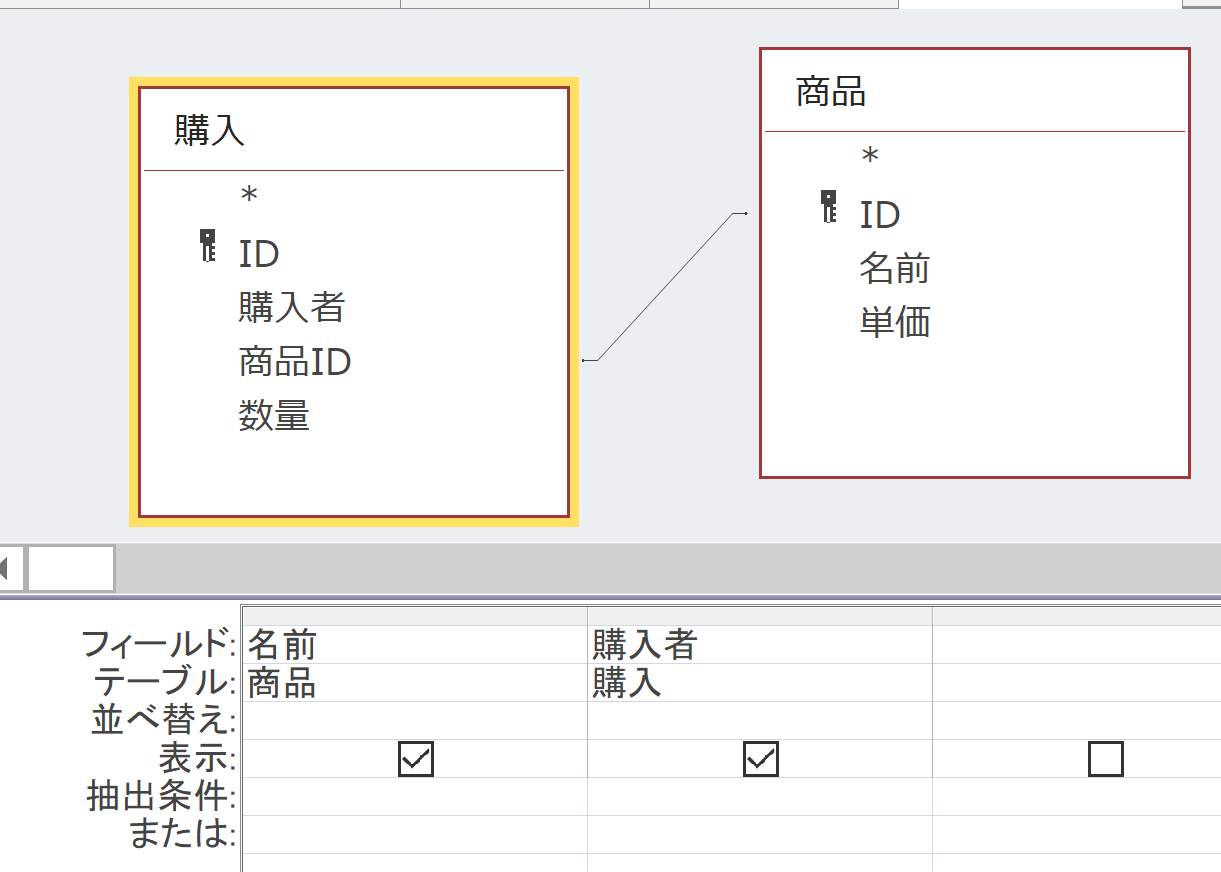 テーブル名：商品
テーブル名：購入
クエリのデザインビュー
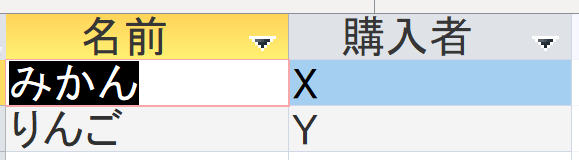 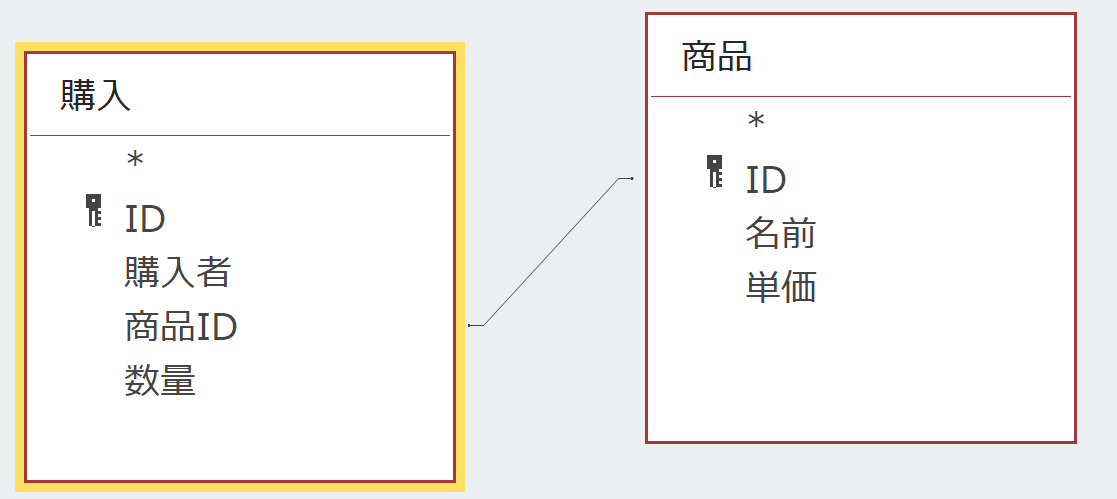 クエリの結果
2
リレーションシップ
2 つのテーブルのテーブル定義
テーブル名：購入
テーブル名：商品
主キー
主キー
3